pptcloud.ru
Западное общество в начале ХХ в.
Периодизация
Что побудило историков выделить 20 век как новейшую эпоху?
-Технический прогресс ?
Изменения в образе жизни?
Революции?
Войны?
-Появление новых государств?
Карта мира в начале века:
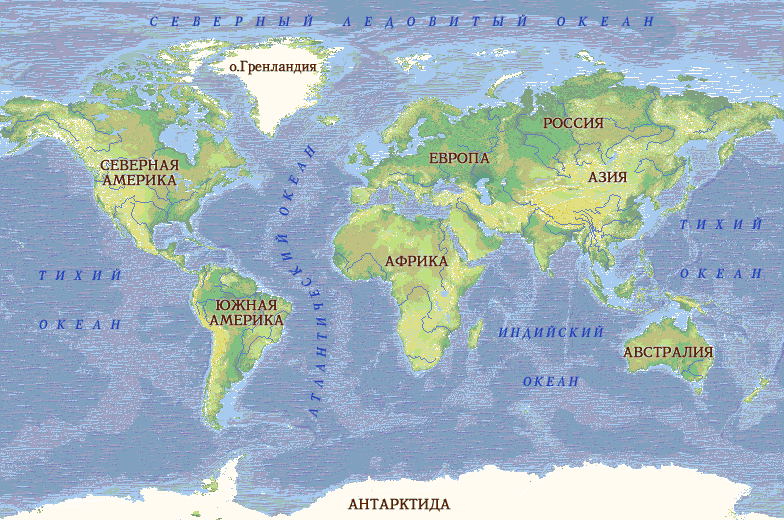 колония
метрополии
метрополии
метрополии
колония
колония
колония
колония
колония
Карта мира в начале века:
1900г – 11 держав – метрополий имели колонии на 1\2 земного шара, где проживало 2\3 всего населения
Государственный строй- монархии

2000г. Осталось 34 колонии
Государственный строй- республики
Становление индустриального общества:
Новое время:
Главная фигура- собственник
Стремление к накоплению богатства
Новейшее время:
Главная фигура- «лицо наёмного труда»
Стремление к совершенству общественного устройства
создание экспериментальных социалистических обществ,
биполярность мира
Становление индустриального общества:
Село (батраки)
ГОРОД ( наемные рабочие)
Борьба за права
Село (батраки)
Село (батраки)
миграция
эмиграция
Черты процессов 20 века:
Массовость
Серийность
Глобальность
Международные отношения в предвоенные годы:
Отсутствие свободных территорий должно было повлечь за собой борьбу за рынки сбыта и сферы влияния.
 2 пути решения конфликтов:

Мирный                          вооруженный
пацифисты
экстремисты
Тройственный союз
Антанта
1899,1907 Гаага
Анализ таблицы:
Сравните удельный вес зависимых стран в современном мире:
pptcloud.ru
Домашнее задание:
1.Введение стр.6-16

2. Выскажи свое мнение о том, как научные открытия и технические изобретения 20 века изменили психику людей    (письменно)